Serializable
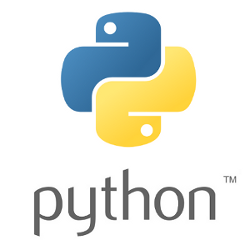 Serialization is the process of converting the state of an object into a form that can be persisted or transported. The complement of serialization is deserialization, which converts a stream into an object. Together, these processes allow data to be easily stored and transferred.
Module pickle
The pickle module implements binary protocols for serializing and de-serializing a Python object structure.
Peymer Anatoly
1
Serializable
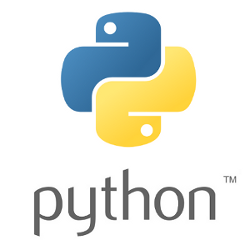 בניית, שמירת וקריית מילון :
import time
entry = {} 
entry['username'] = 'Anatoly'
entry['password'] = '12345abcd'
entry['nickname'] = None
entry['passport'] = 987654321
entry['sex'] = 'm'
entry['date_of_birth'] = time.strptime('Fri Aug 23 22:20:42 1955')

import pickle

# Save a dictionary into a pickle file.
with open('entry.pickle', 'wb') as f:
    pickle.dump(entry, f)

# Load the dictionary back from the pickle file.
new_entry = pickle.load( open( "entry.pickle", "rb" ) )

for keys,values in new_entry.items():
    print(keys, '-', values)
Peymer Anatoly
2
Serializable
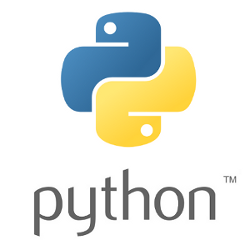 File: entry.pickle
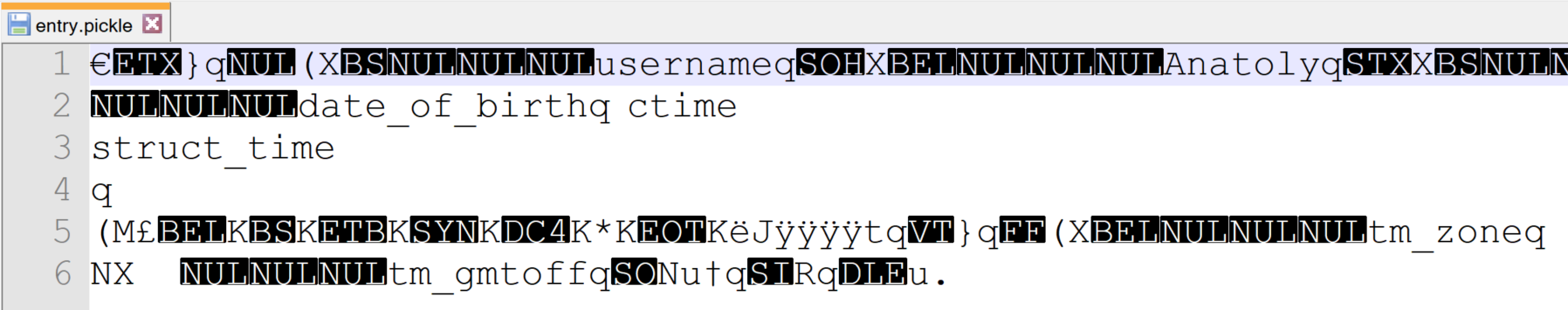 Peymer Anatoly
3
Serializable
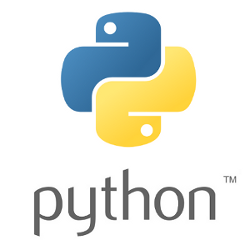 מילון בזיכרון:
import time
entry = {} 
entry['username'] = 'Anatoly'
entry['password'] = '12345abcd'
entry['nickname'] = None
entry['passport'] = 987654321
entry['sex'] = 'm'
entry['date_of_birth'] = time.strptime('Fri Aug 23 22:20:42 1955')

import pickle
b = pickle.dumps(entry)

entry2 = pickle.loads(b)

print(entry2['username'])
print(entry2['passport'])
Peymer Anatoly
4
Serializable
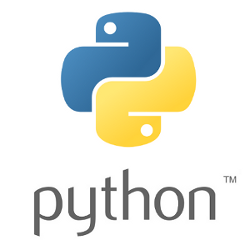 Json- JavaScript Object Notation
JavaScript Object Notation (JSON) is a lightweight, text-based,
language-independent data interchange format.
Peymer Anatoly
5
Serializable
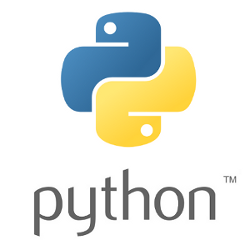 בניית ושמירת מילון בקובץ:
import time
entry = {} 
entry['username'] = 'Anatoly'
entry['password'] = '12345abcd'
entry['nickname'] = None
entry['passport'] = 987654321
entry['sex'] = 'm'
entry['date_of_birth'] = time.strptime('Fri Aug 23 22:20:42 1955')

import json
with open('basic.json', mode='w', encoding='utf8') as f:
     json.dump(entry, f)
{"username": "Anatoly", "password": "12345abcd", "nickname": null, "passport": 987654321, "sex": "m", "date_of_birth": [1955, 8, 23, 22, 20, 42, 4, 235, -1]}
Peymer Anatoly
6
Serializable
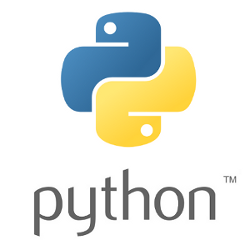 קריאה מילון מקובץ:
import time
with open('basic.json', 'rb') as f:
    entry2 = json.load(f)

print(entry2['username'])
print(entry2['passport'])
Anatoly
987654321
Peymer Anatoly
7